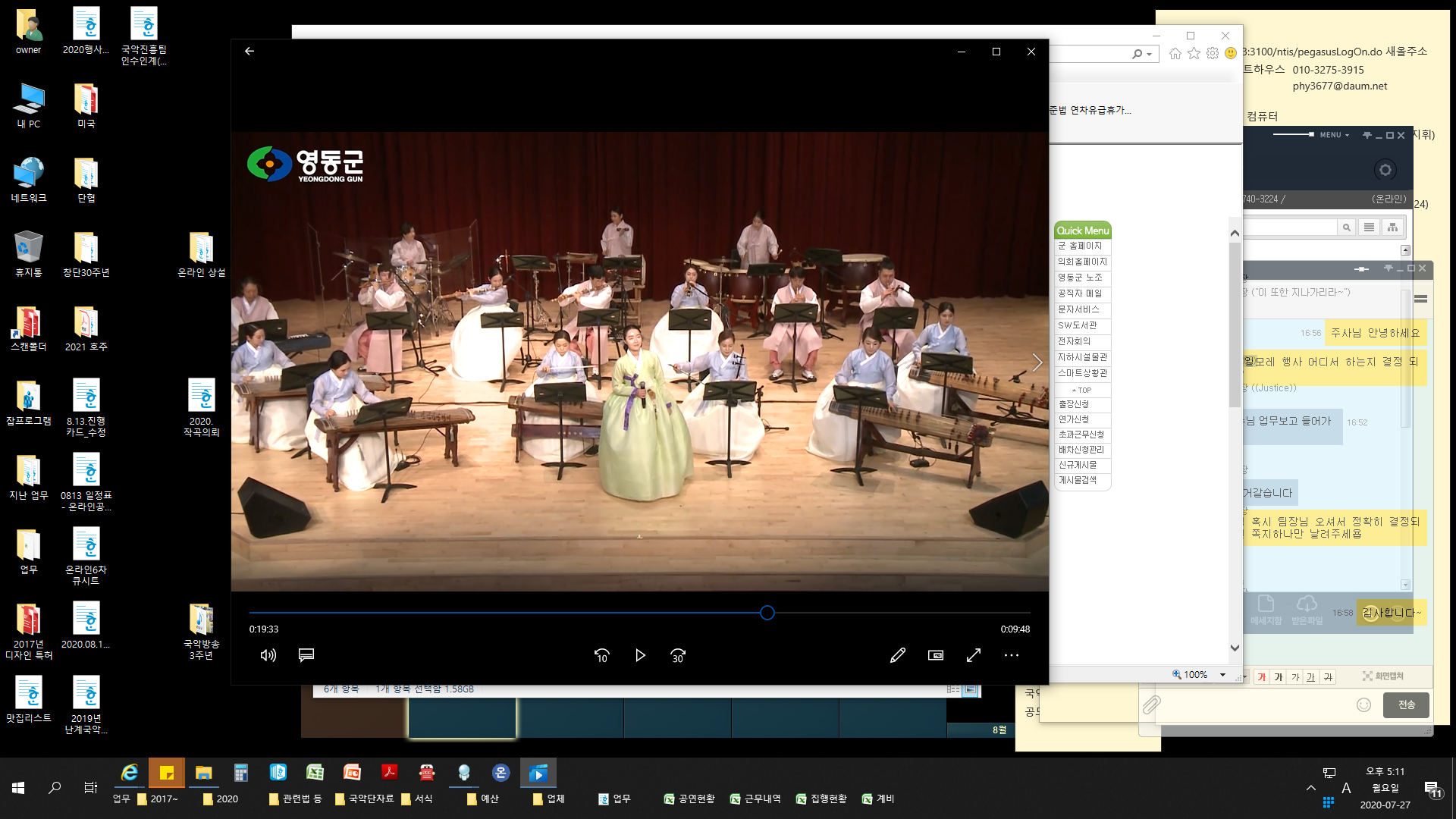 6-1. 각종 사업추진 현황 (6건)
6-2. 난계국악단 공연일정
6-3. 난계국악박물관 및 국악체험촌 운영 조례 개정
기  간 : 8월중
내   용 :  성별영향평가,  규제심사  및  입법예고
6-4. 대한민국 방방곡곡 여행박람회 참가
8. 13. (목)~8. 16. (일) [4일간] / 일산 킨텍스 제1전시장/ 관광팀
관광자원, 특산품 홍보 및 영동군 관광지 안내 등
6-5. 영동군 통합형 축제 간담회
8. 5. (수) 16:30 / 재단사무국/ 군(소관부서), 재단,주관단체
6-6. 군민신바람 건강교실 운영
7. 28.(화) ~ / 용두공원 / 20여명
내   용 : 체조, 에어로빅, 셔플댄스 등 
   ※ 매주 월 ~ 금 09:30, 19:00 2회/1일 운영